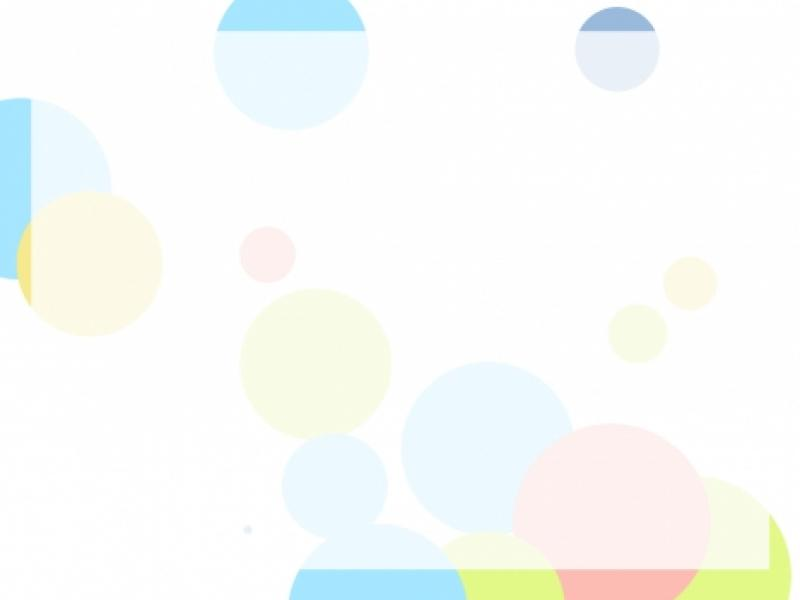 ز
زا
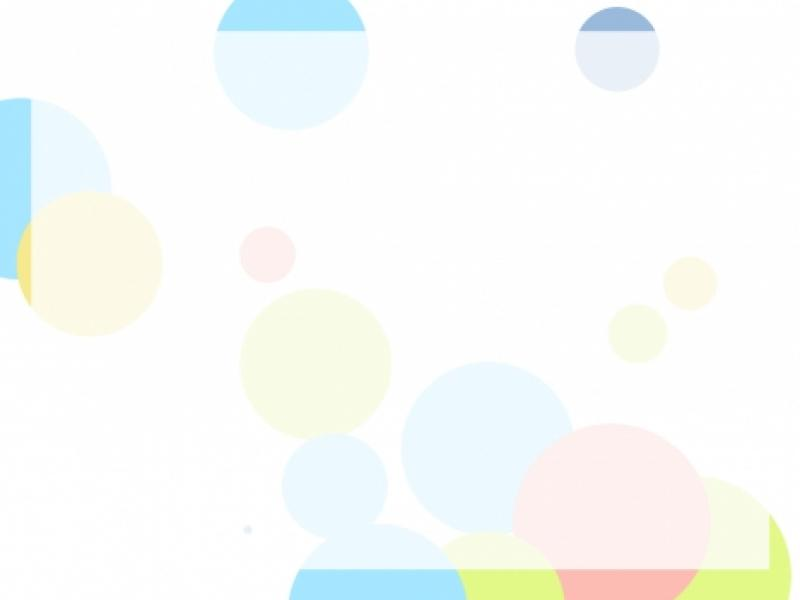 زو
زي
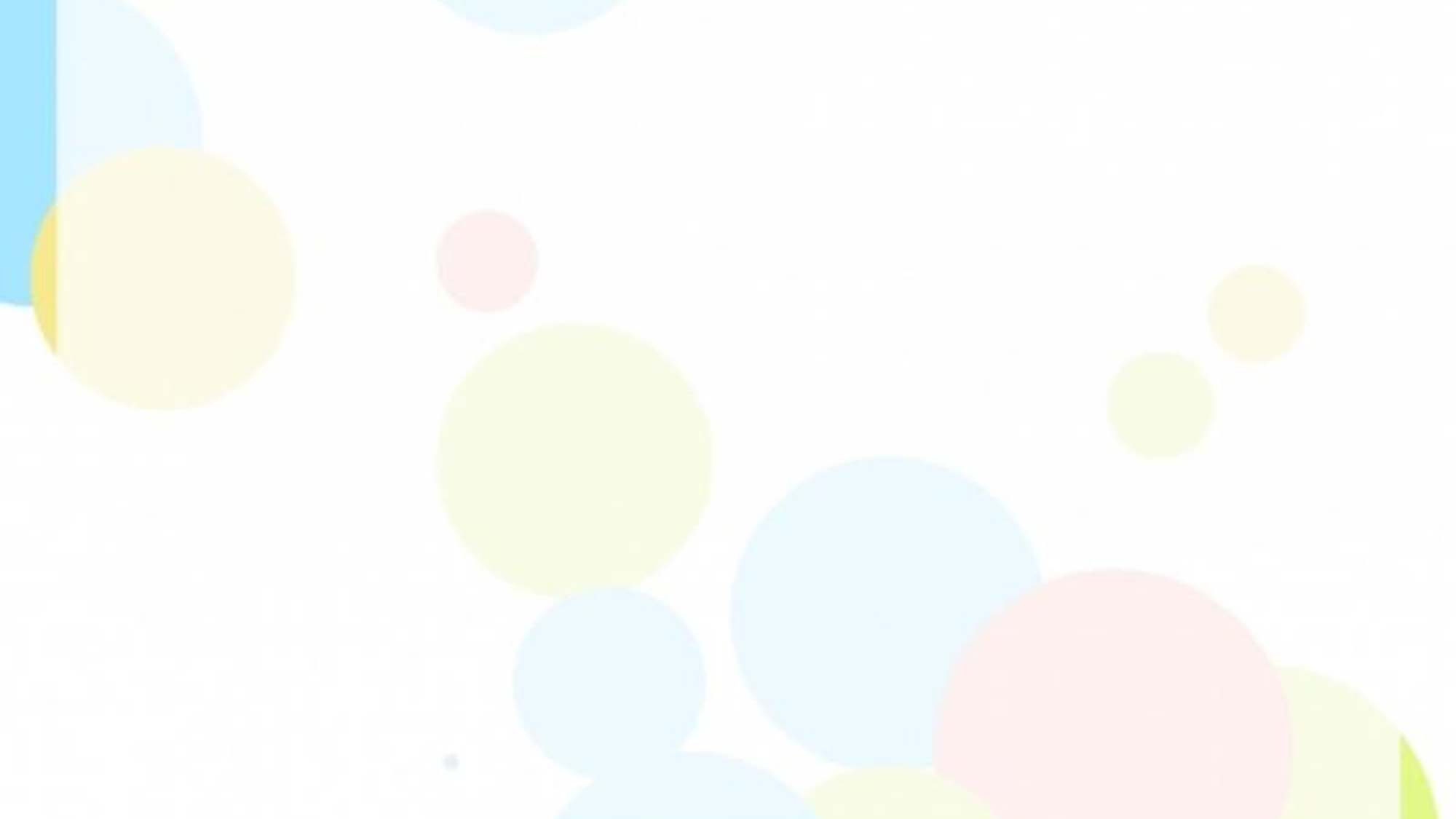 زِ
زُ
زَ
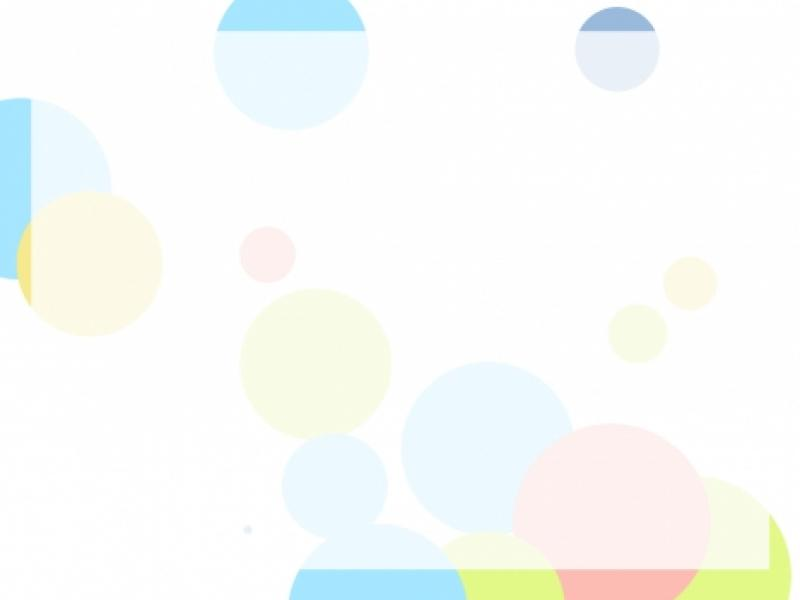 كلمات تبدأ بحرف الزاي
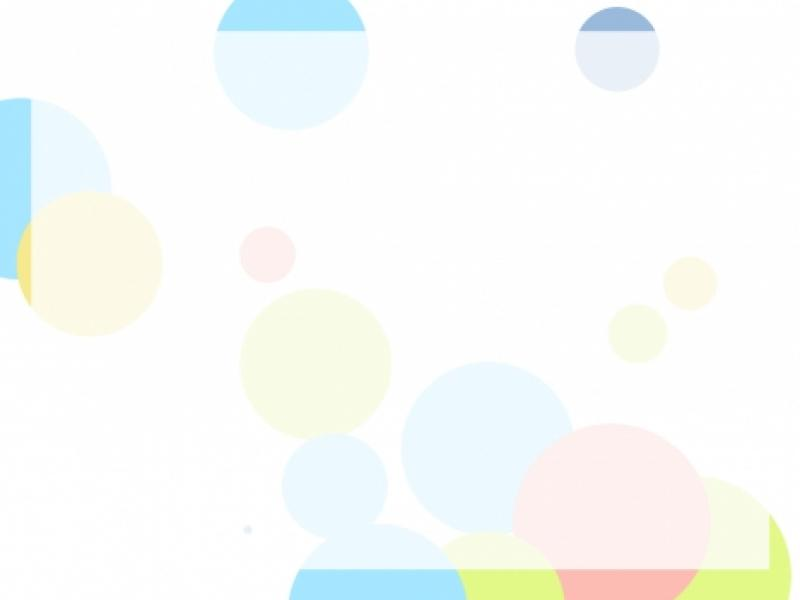 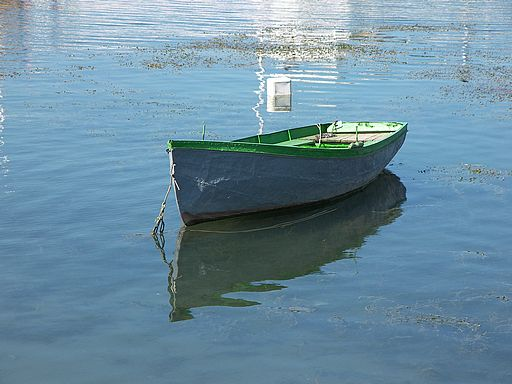 زَورق
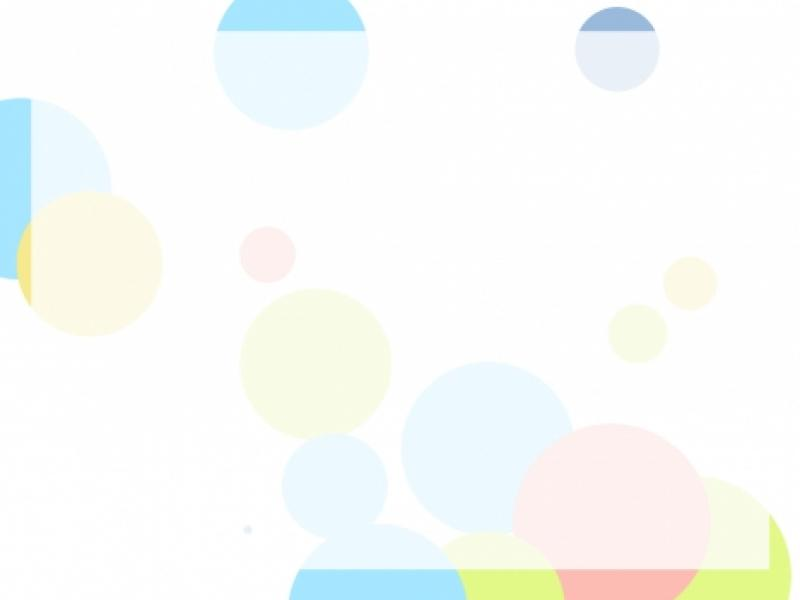 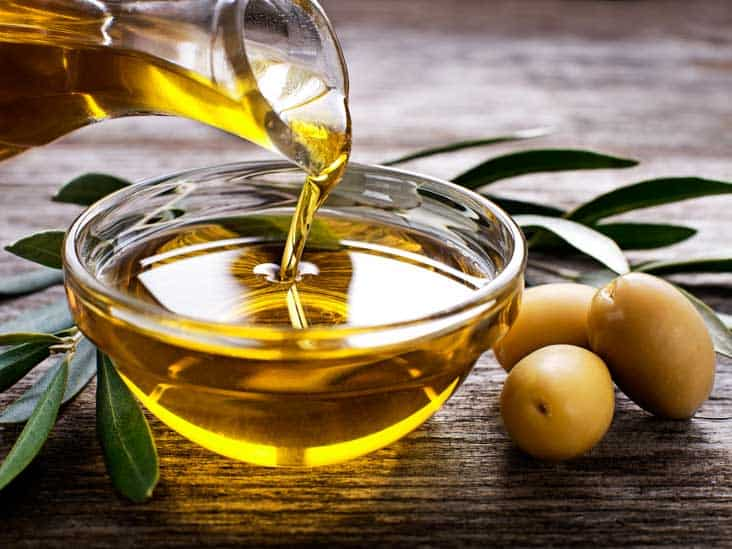 زَيـت
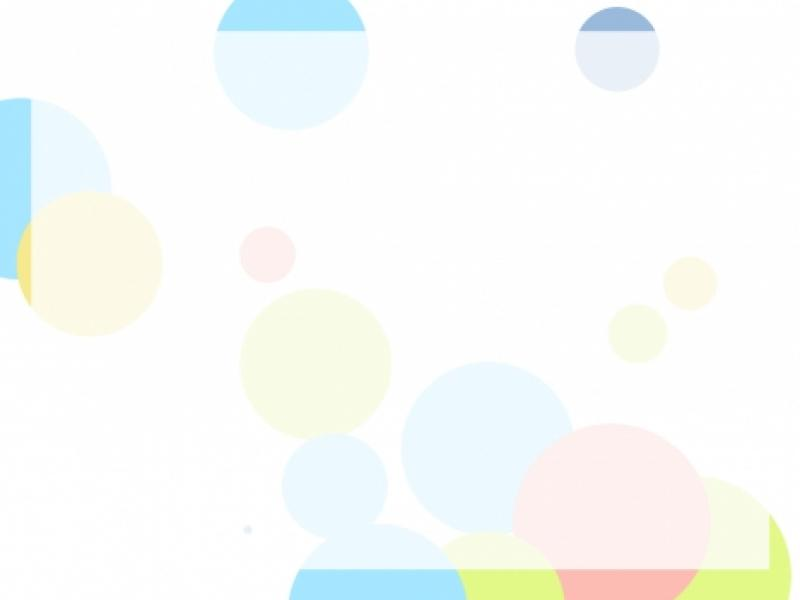 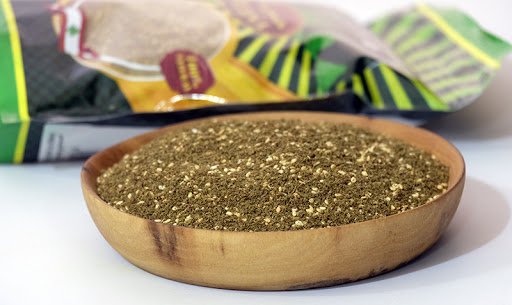 زَعتر
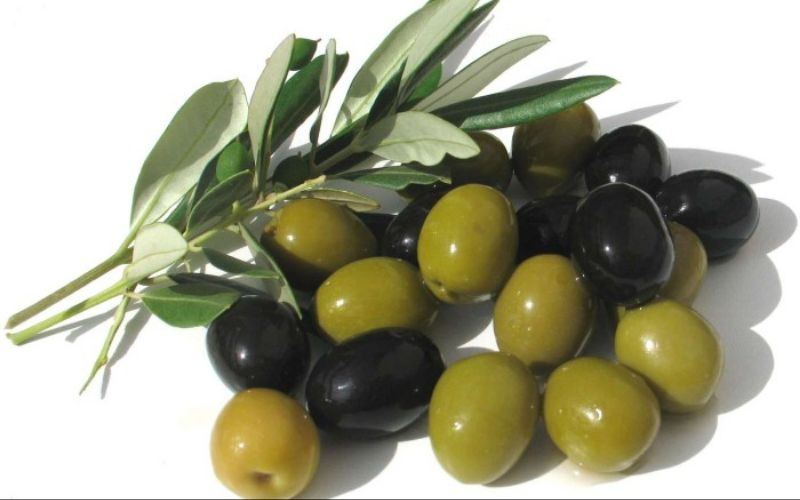 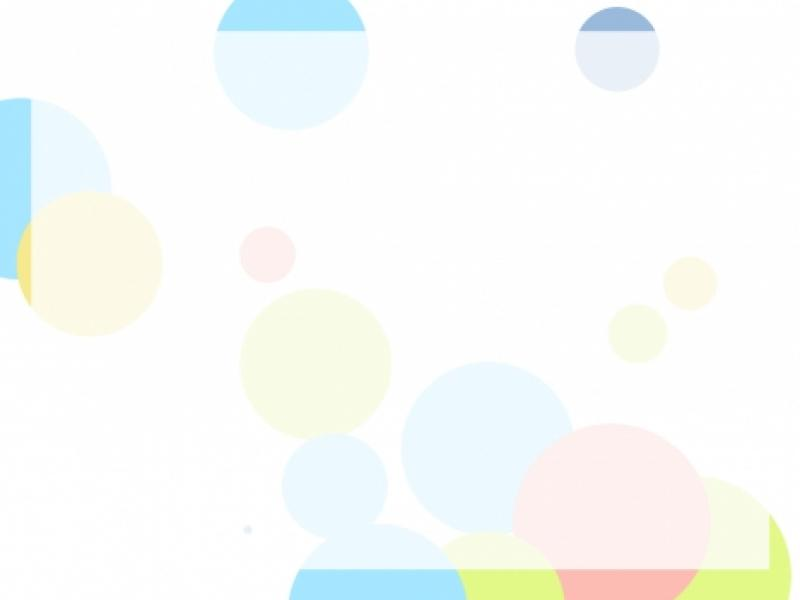 زَيتون
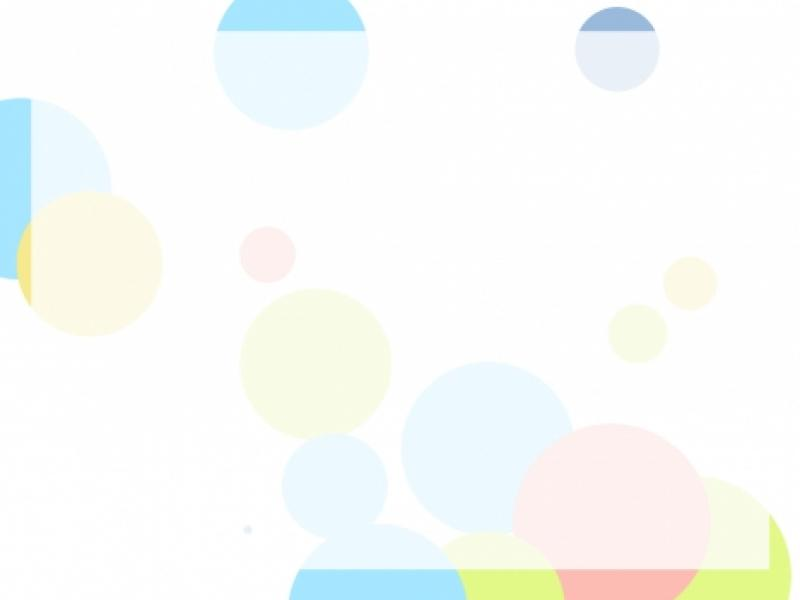 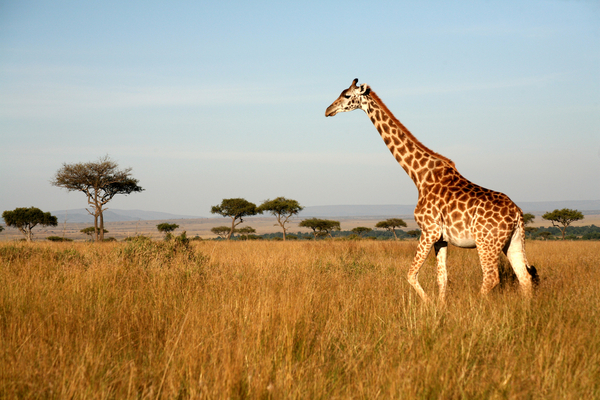 زَرافة
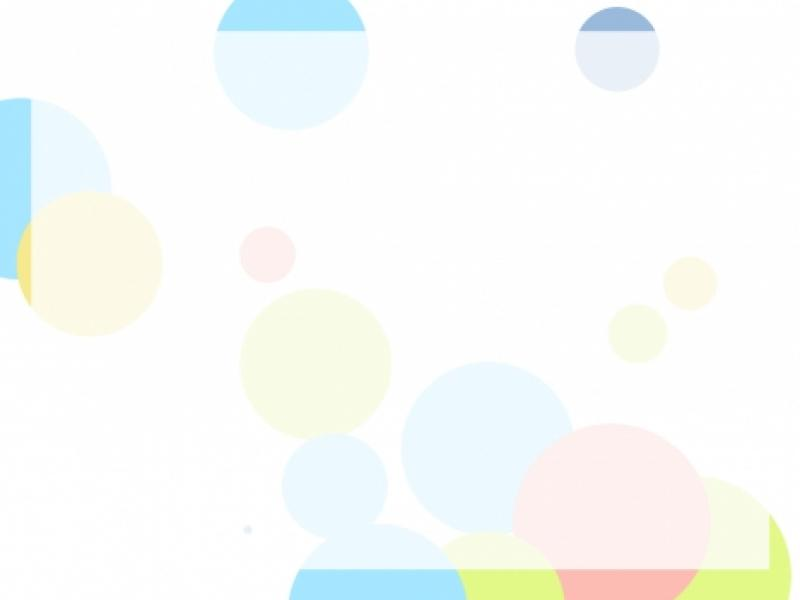 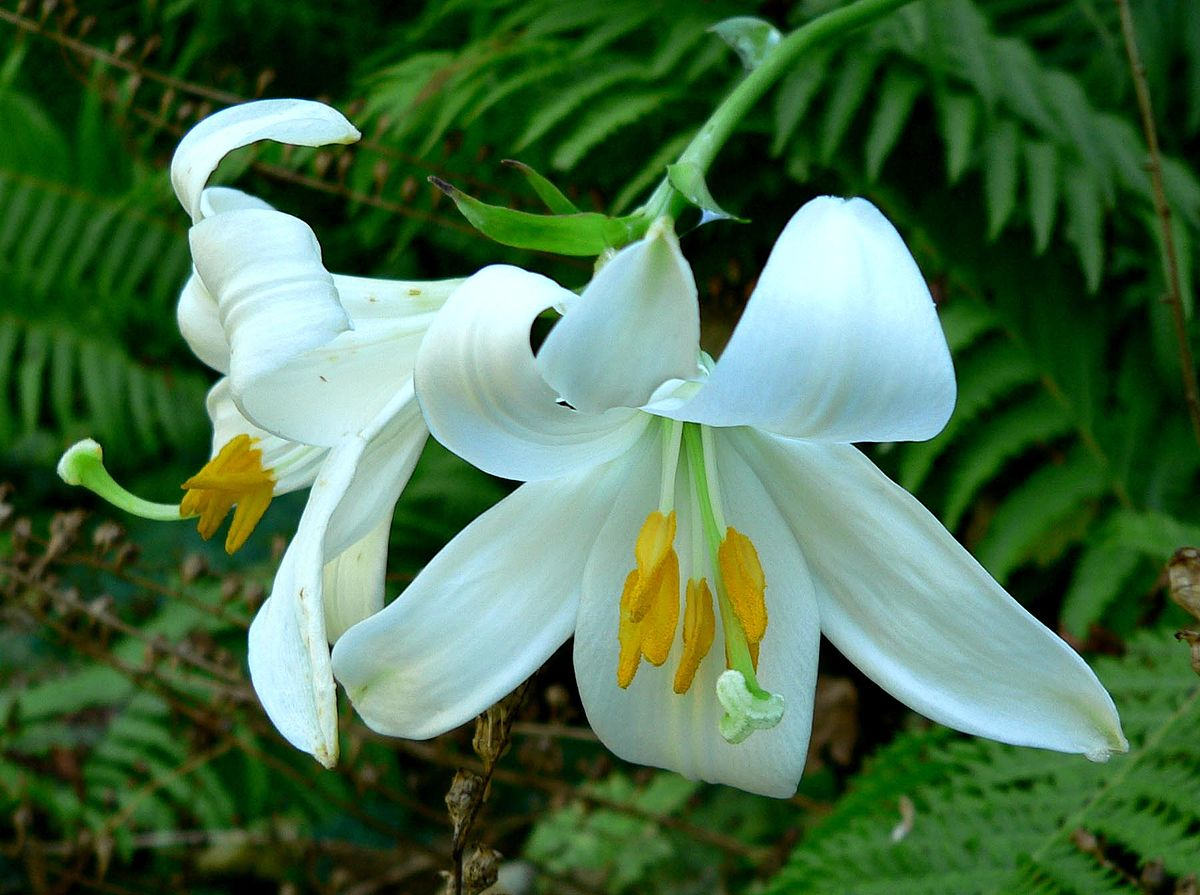 زَنبق
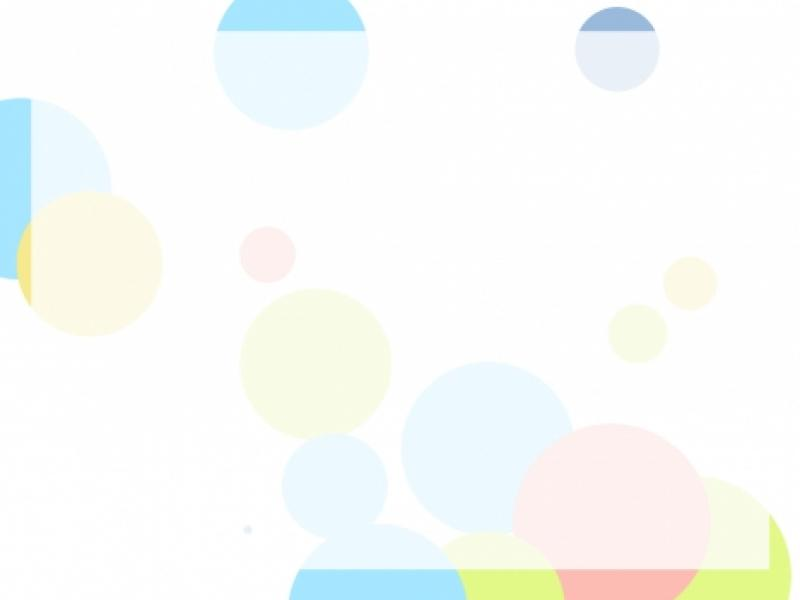 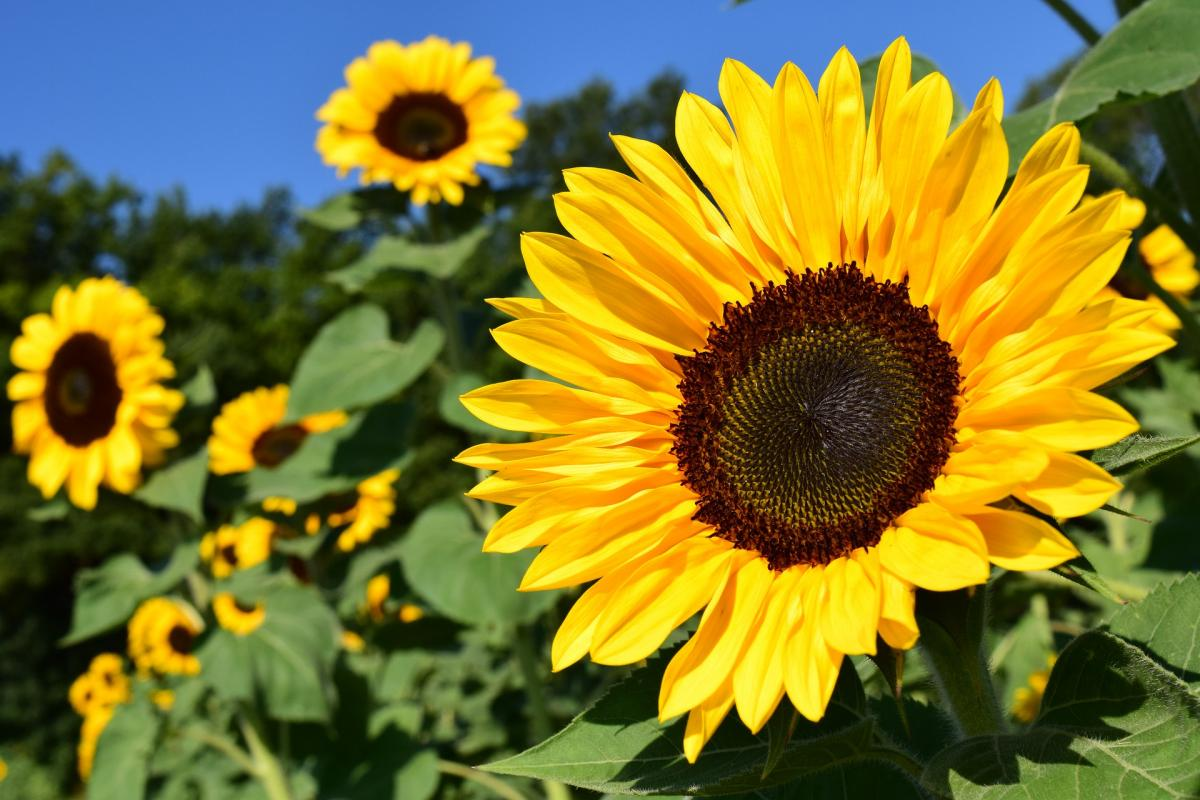 زَهرة
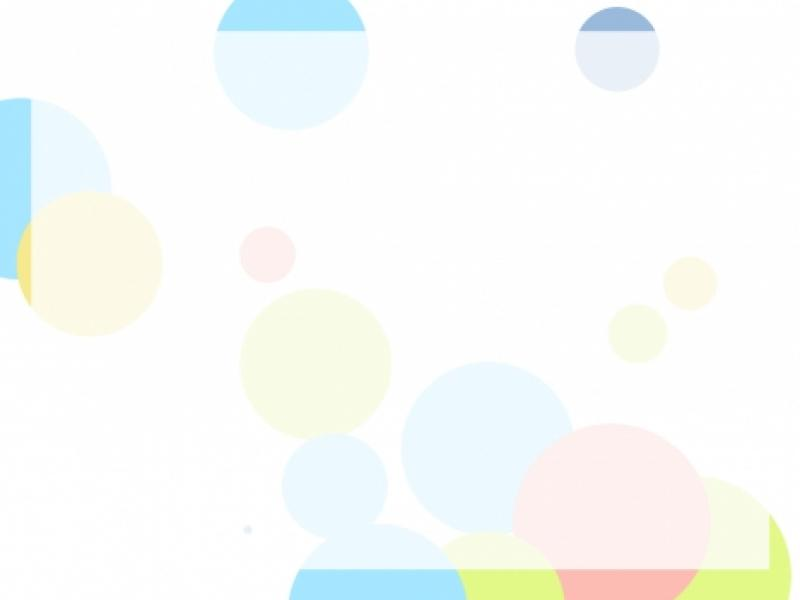 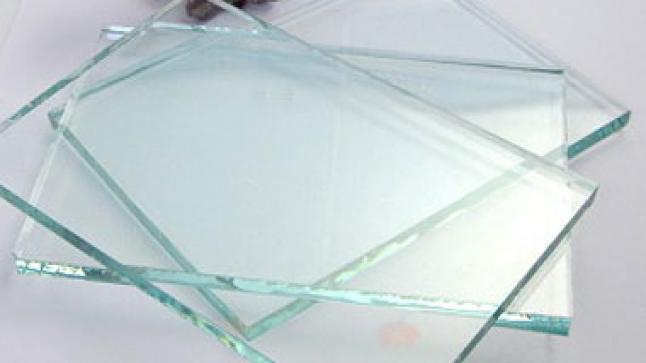 زُجاج
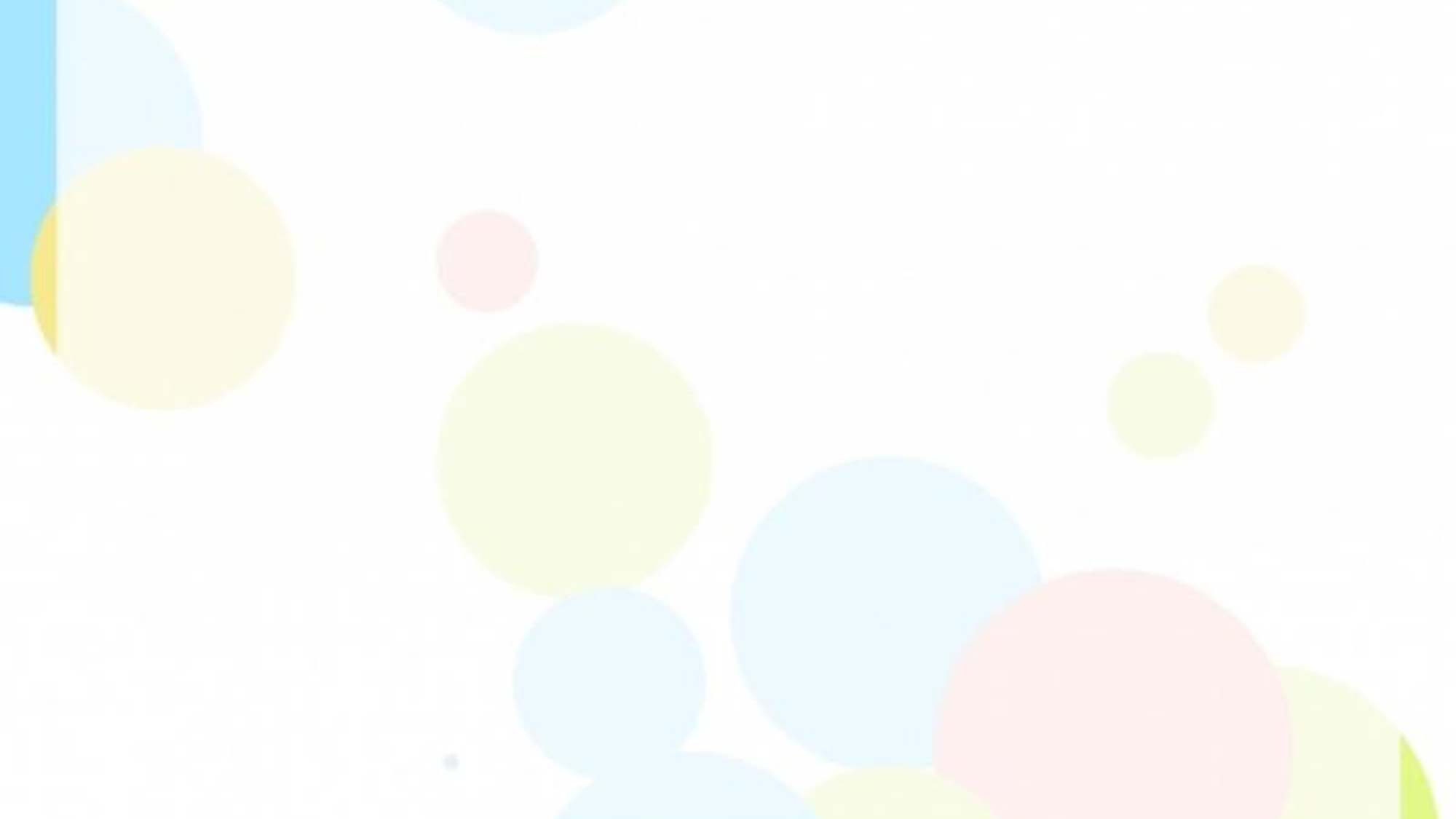 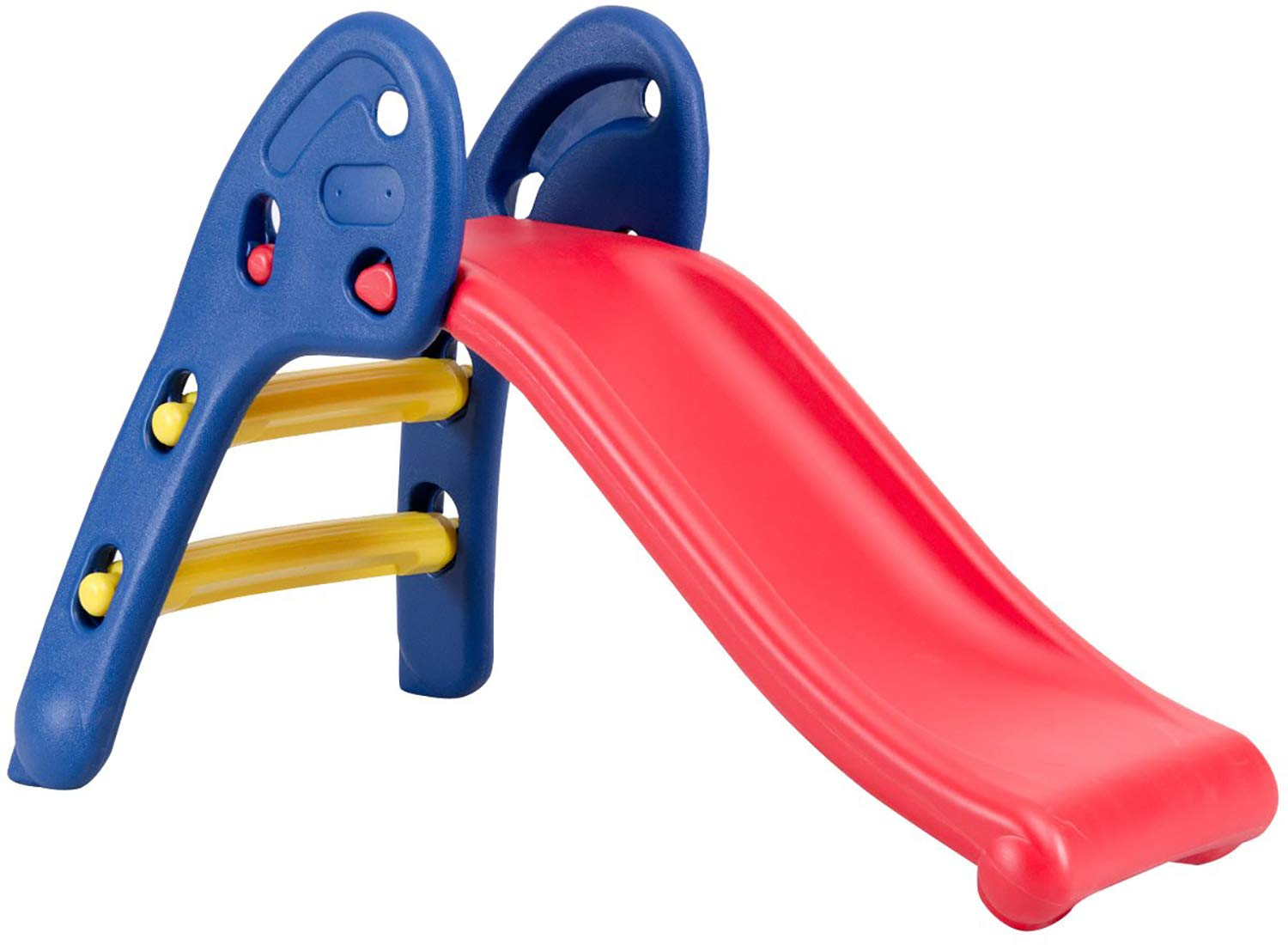 زُحلوقة
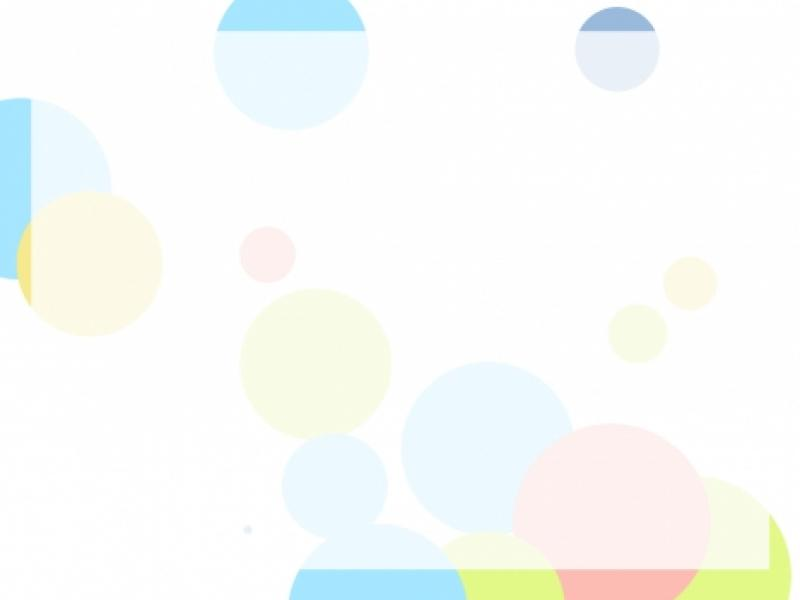 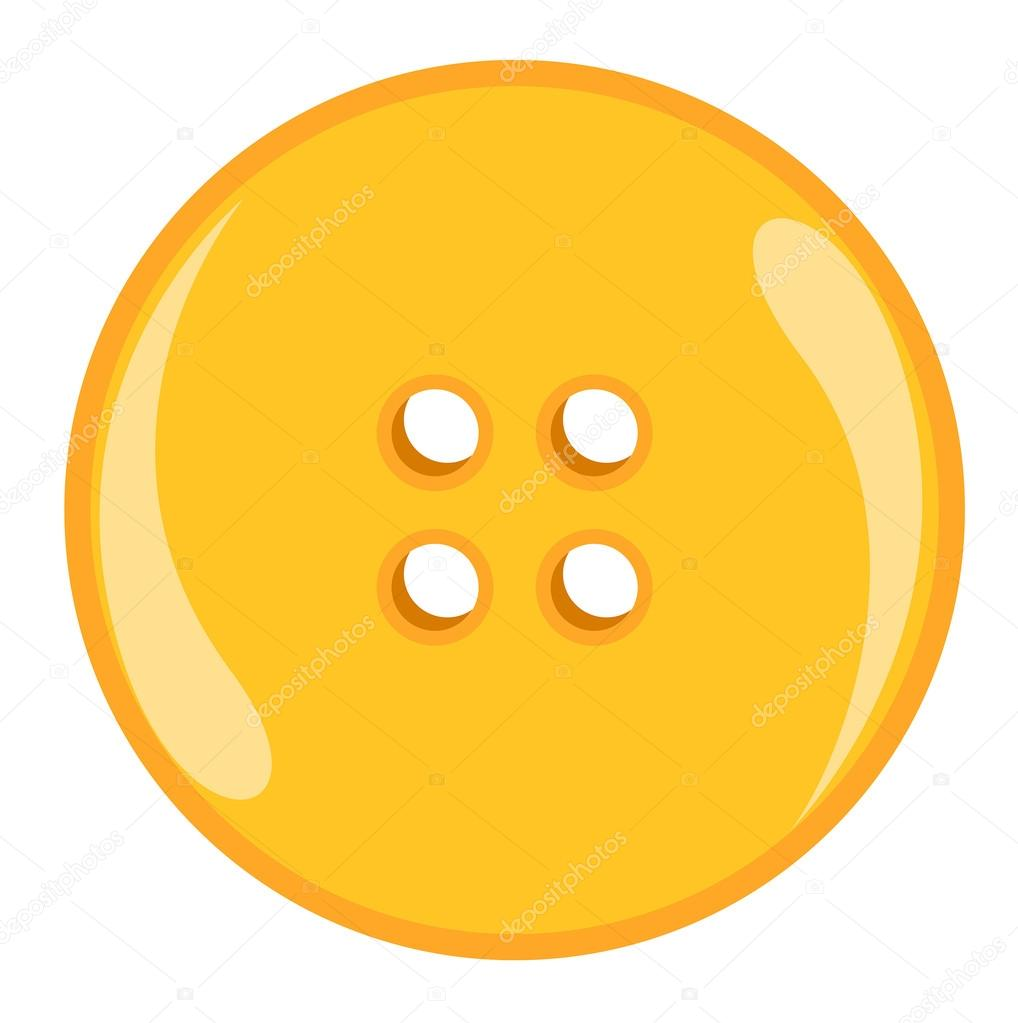 زِر
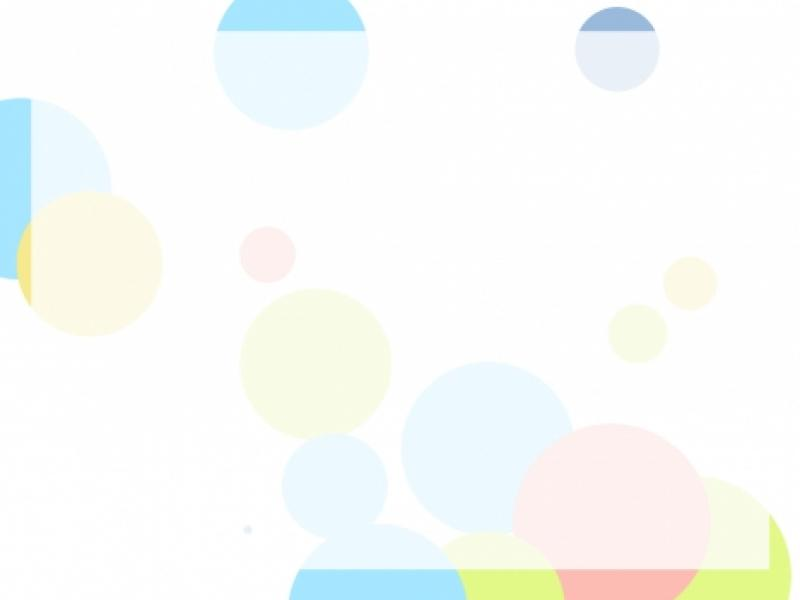 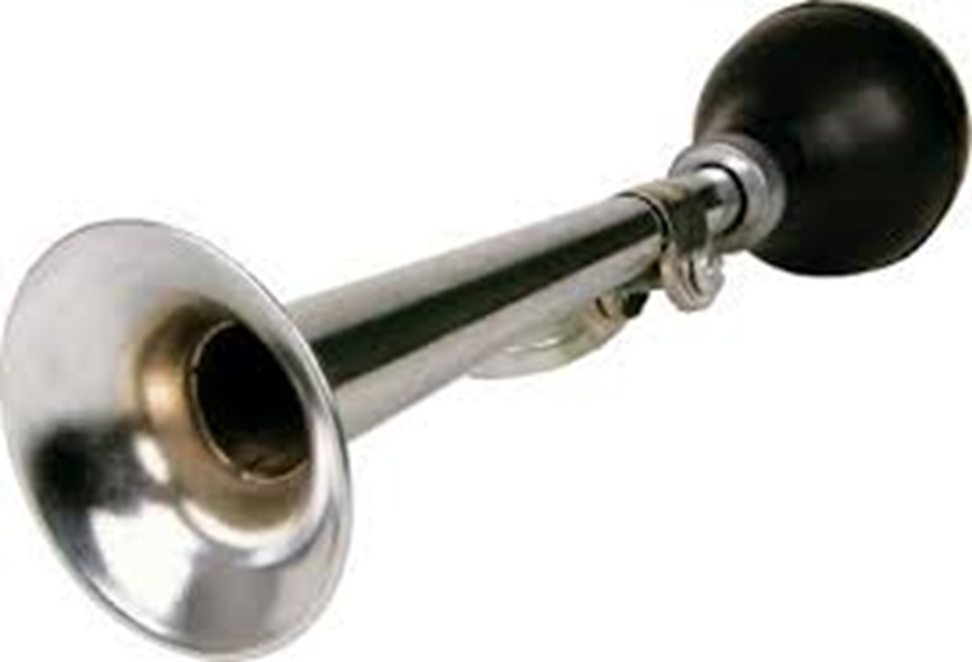 زامور